Expression orale
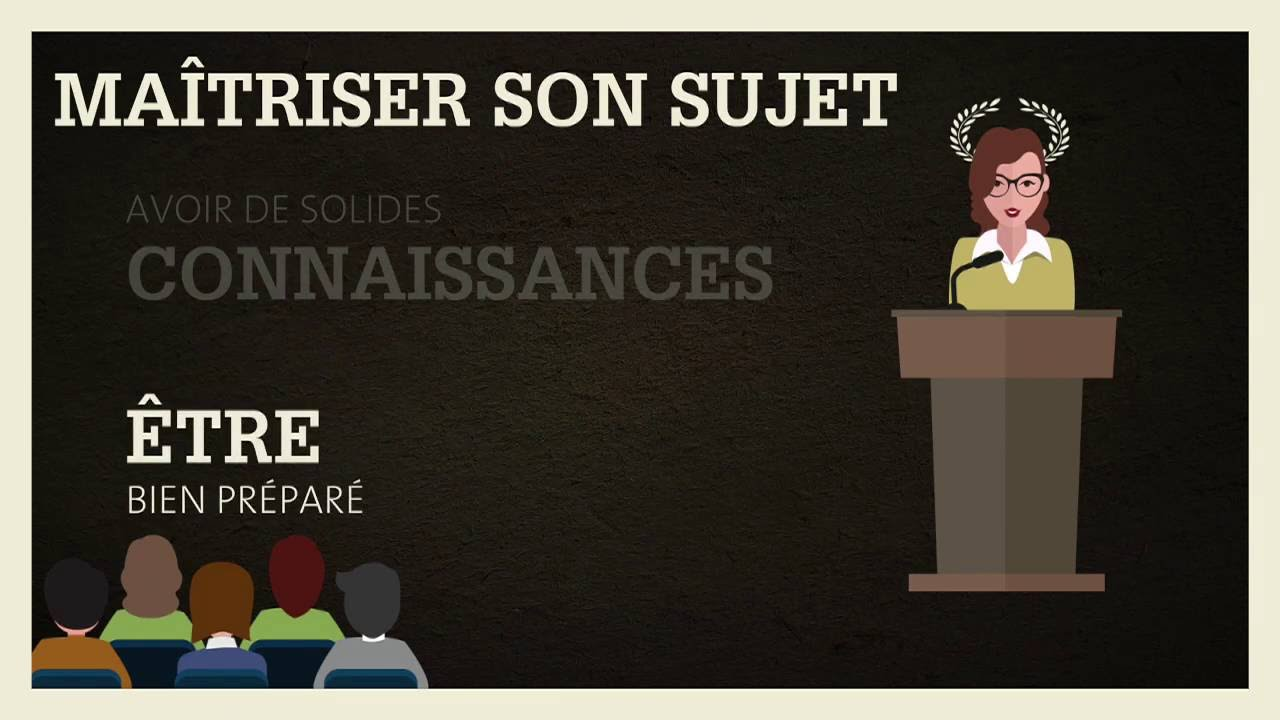 Présentation d’un mini-projet
Soutenance (Master, Doctorat,….)
Communication dans une conférence nationale ou internationale
 Présentation d’un cours,….
EXPRESSION ORALE
L’expression orale, c'est  transmettre  des  messages  à  l'aide  d'un  langage  en  utilisant  sa voix  et  son  corps  pour communiquer.

	L’expression  orale  peut  donc  englober  le  non-verbal  (sous  forme  de  gestes,  de  signes,  de sourires,  d’expressions  gestuelles  diverses  adaptées  à  la  situation  de  communication),  la  voix (volume, articulation des sons, débit de la voix ou de l’intonation pour que la communication soit faite  de  manière  expressive),  les  pauses,  les  silences,  les  regards  (pour  vérifier  le  niveau  de  la compréhension du message verbal).
A. LA PREPARATION DE L'EXPOSE ORAL
1. IDENTIFIER ET FORMULER L'OBJECTIF
Pour présenter un sujet de façon claire, précise, et illustrée, il faut avant tout trouver l’objectif, et ensuite y répondre de façon argumentée. ...
2.  CONNAÎTRE L'AUDITOIRE
Savoir à qui l'on s'adresse l’exposé afin de prendre une décision sur la forme et le contenu.
Principales caractéristiques d'un public
- Composition : public homogène ou hétérogène.
- Age, ancienneté.
- Niveau hiérarchique.
- Qualification.
- Niveau culturel.
- Centres d'intérêts : Professionnels ou personnels.
il convient de :
- S'informer sur leurs centres d'intérêts (besoin).
- Évaluer les attentes.
- Se renseigner sur la culture du groupe.
- Évaluer leur niveau de connaissance du sujet.
B. LE DEROULEMENT DE L'EXPOSE
1/ ARGUMENTATION :
Elle doit être rigoureuse et respecter certains principes :

Énoncer l'idée force, l'argument lui-même,

 Illustrer  l’idée par des références à des situations, à des faits précis, incontestables, à des données chiffrées (quantification)
2/ ADAPTATION DU DISCOURS À L'AUDITOIRE :
2.1. Utiliser un vocabulaire accessible à tous
Si le langage technique et les abréviations sont utiles entre professionnels, communiquer avec un public non spécialisé nécessite non seulement de traduire les termes techniques et les abréviations mais aussi de leur donner du sens.
2.2. "Concerner le public"
Partir de  leurs  préoccupations  propres  et  des  véritables  enjeux  que  soulève  pour l'auditoire le sujet abordé.
3/  PRISE EN COMPTE DES RÉACTIONS DE L'AUDITOIRE :

Il ne faut pas attendre la fin de l'exposé pour s'intéresser aux réactions de l'auditoire.
Certains indices non-verbaux, certaines réactions au cours de l'exposé nous renseignent sur le niveau de réception.
Les interventions du public peuvent  :

 Demande r de précisions, d'informations complémentaires,

 Contester de certains aspects développés,
Réfuter un aspect de l'argumentation,

Développement de contre-arguments,

Évaluation globale du travail présenté,

Opposition de principe.
4/ UTILISATION DE SUPPORTS :

Le support visuel appuie et complète la partie orale de l'exposé.

 Il est destiné en premier lieu à faciliter la compréhension du message et à améliorer la mémorisation.

 On retient généralement beaucoup mieux ce qui est vu et entendu.

 Le support visuel doit être simple, concis et dépouillé. Ainsi il sera très rapidement assimilable par l'auditoire qui pourra donc diriger son attention sur ce qui est dit.
vidéo
Schémas
Image
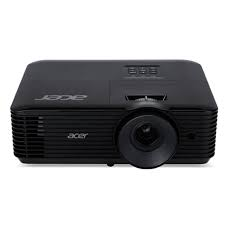 Data show
CONSEILS POUR LA PRESENTATION D’UN EXPOSE ORAL
Pour présenter un exposé à l’oral, je dois :
• Ordonner mes idées :
- Suivre un plan clair avec des parties
équilibrées,
- Respecter le temps que je me suis
fixé pour chaque partie,
- Partager équitablement la parole lors
de présentation en groupe,
- Classer mes notes et les documents
que je veux montrer dans l’ordre de
présentation.
• Avoir la bonne attitude :
- Regarder le public,
- Ne pas gesticuler,
- Parler suffisamment fort, pas trop
vite et articuler,
- Regarder le public sans fixer une
seule personne,
- Faire des phrases correctes, sans
Faute.